Osher Lifelong Learning Institute, Winter 2022
Contemporary Economic Policy
University of Pittsburgh, PA
March-April, 2023

Jon Haveman, Ph.D.
National Economic Education Delegation
1
National Economic Education Delegation
Vision
One day, the public discussion of policy issues will be grounded in an accurate perception of the underlying economic principles and data.

Mission
NEED unites the skills and knowledge of a vast network of professional economists to promote understanding of the economics of policy issues in the United States.

NEED Presentations
Are nonpartisan and intended to reflect the consensus of the economics profession.
2
Who Are We?
Honorary Board: 54 members
2 Fed Chairs: Janet Yellen, Ben Bernanke
6 Chairs Council of Economic Advisers
Furman (D), Rosen (R), Bernanke (R), Yellen (D), Tyson (D), Goolsbee (D)
3 Nobel Prize Winners
Akerlof, Smith, Maskin
Delegates: 652+ members
At all levels of academia and some in government service
All have a Ph.D. in economics
Crowdsource slide decks
Give presentations
Global Partners: 48 Ph.D. Economists
Aid in slide deck development
3
Where Are We?
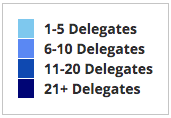 4
Available NEED Topics Include:
US Economy
Healthcare Economics
Climate Change
Economic Inequality
Economic Mobility
Trade and Globalization
Minimum Wages
Immigration Economics
Housing Policy
Federal Budgets
Federal Debt
Black-White Wealth Gap
Autonomous Vehicles
Healthcare Economics
5
Course Outline
Contemporary Economic Policy
Week 1 (3/15): 	US Economic Update (Geoffrey Woglom, Amherst College)
Week 2 (3/22): 	Trade and Globalization (Alan Deardorff, University of Michigan)
Week 3 (3/29): 	Cryptocurrencies (Geoffrey Woglom)
Week 4 (4/5):	Climate Change Economics (Sarah Jacobson)
Week 5 (4/12):	Autonomous Vehicles (Jon Haveman, NEED)
6
Trade: Bicycle Supply Chain
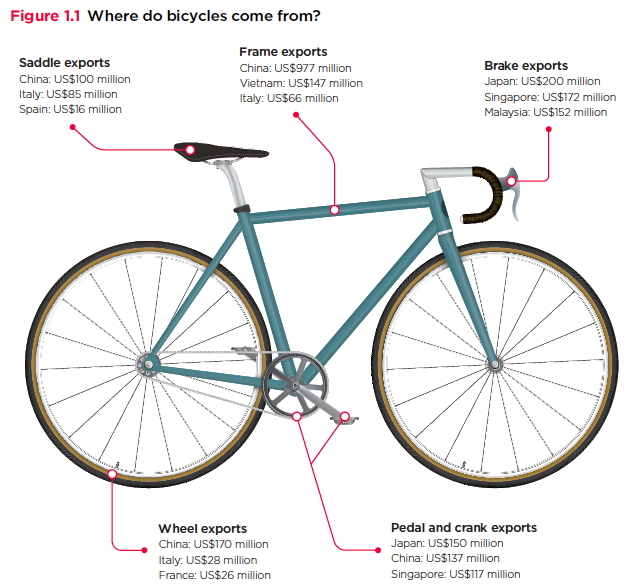 7
Source:  World Development Report 2020
Bitcoins: What   Is   All the Excitement About?
Was
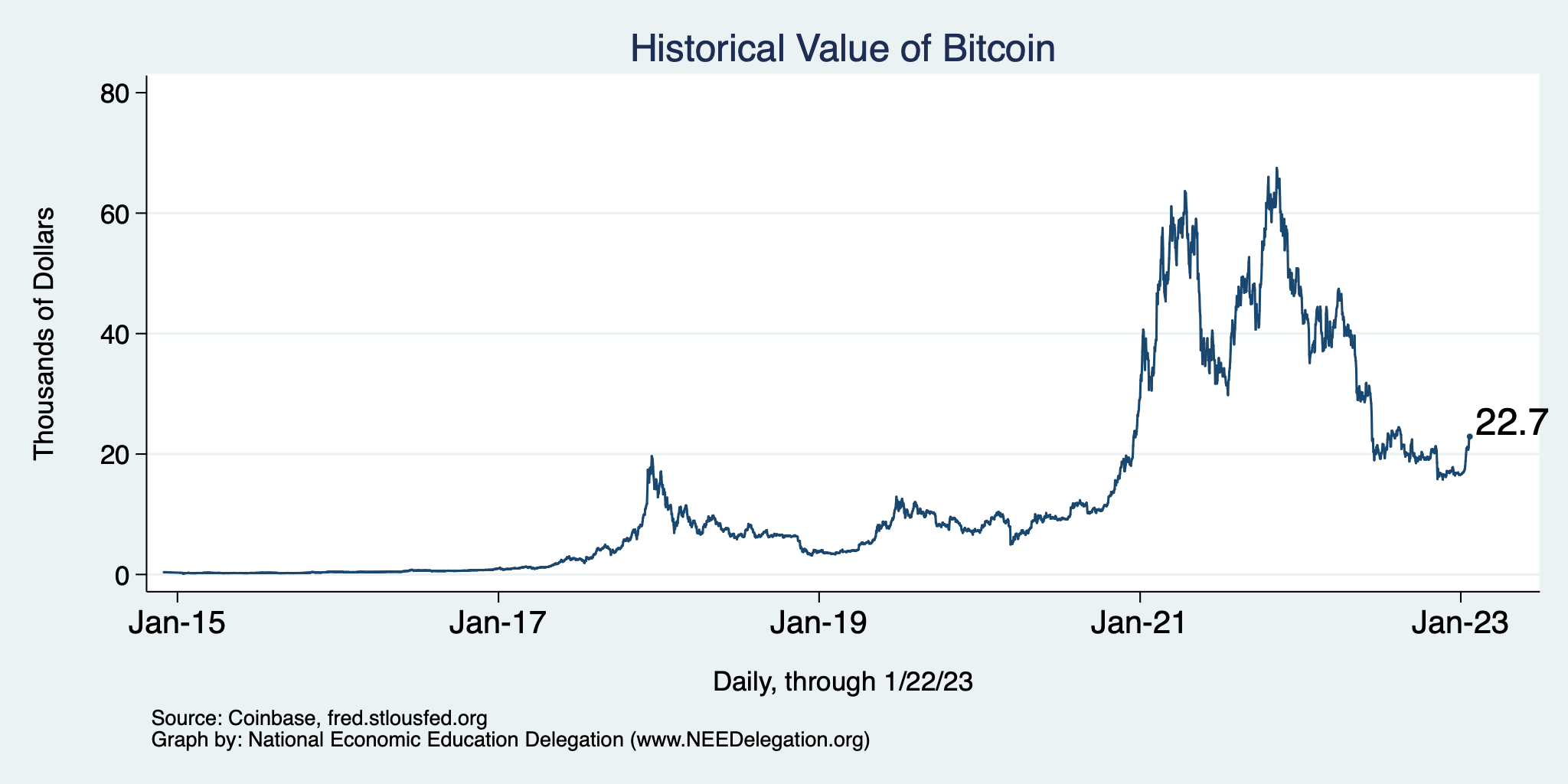 8
Climate Change Economics
The changing map of the world’s wine-growing regions.
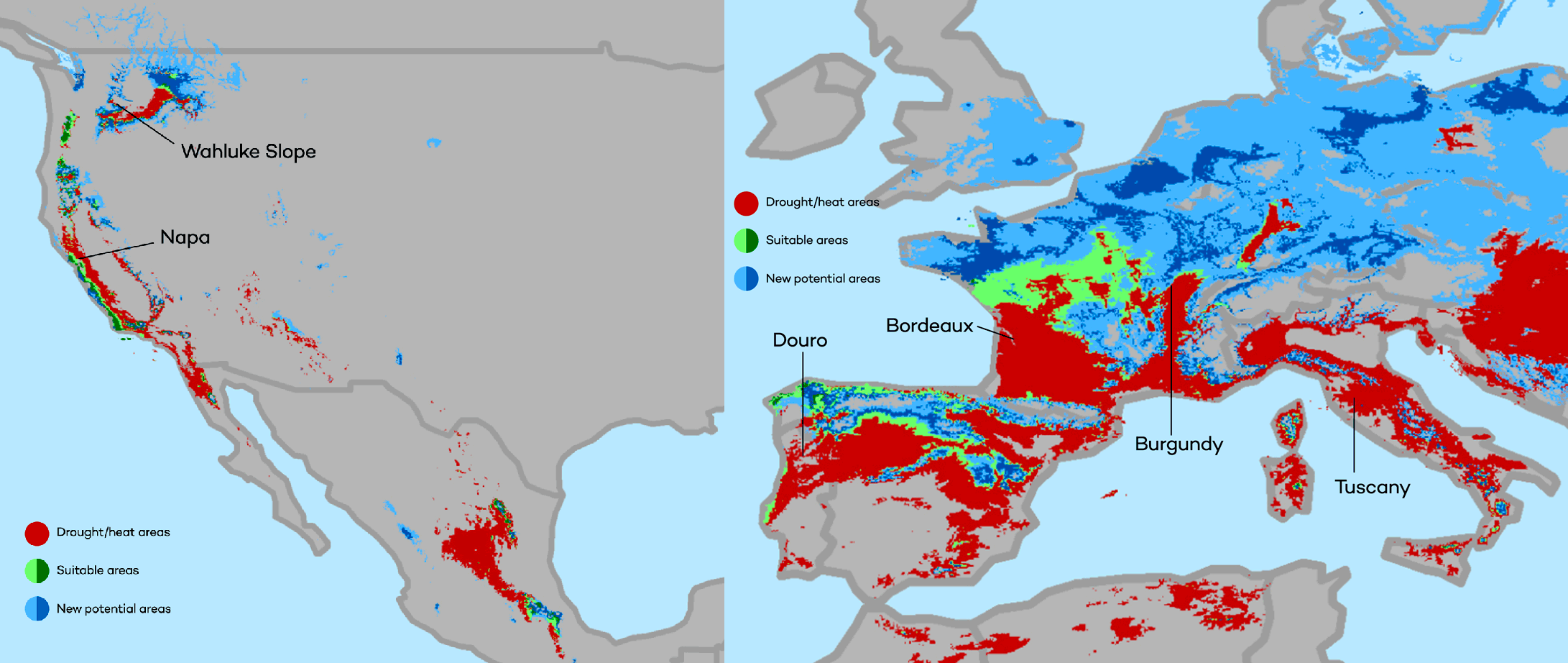 9
Autonomous Vehicles
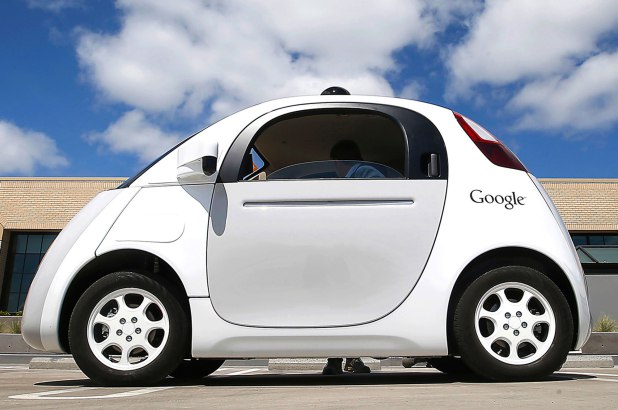 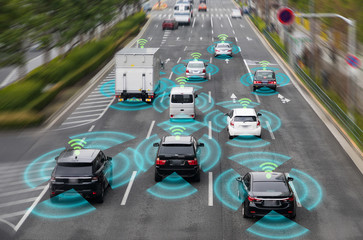 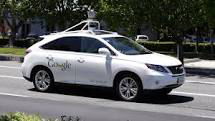 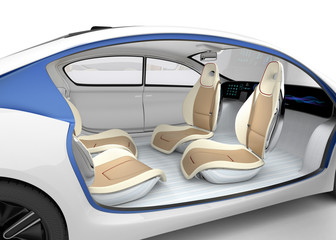 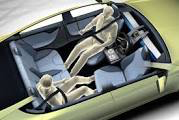 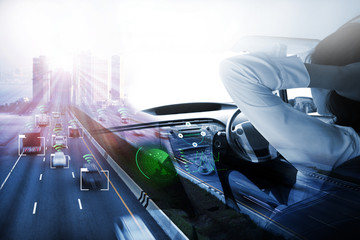 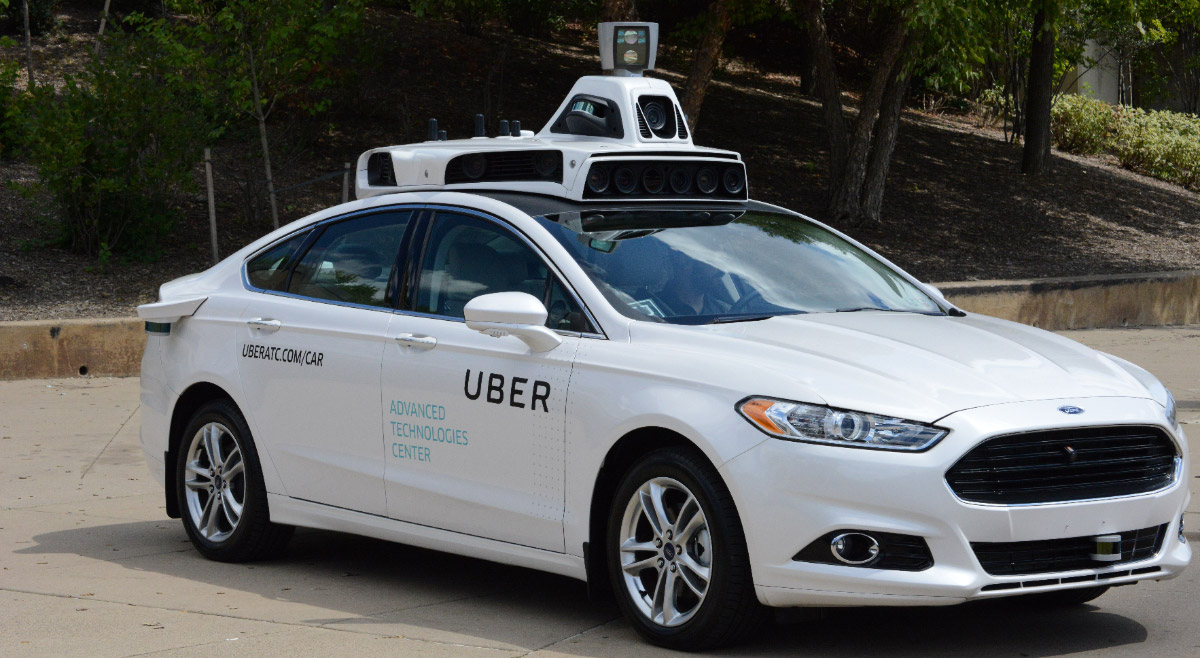 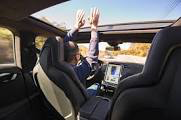 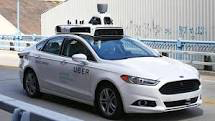 Submitting Questions
Please submit questions of clarification in the chat.
I will try to handle them as they come up.

We will do a verbal Q&A once the material has been presented.

Slides will be available from the NEED website tomorrow (https://needelegation.org/delivered_presentations.php)
11
Credits and Disclaimer
This slide deck was authored by:
Jon D. Haveman, NEED
Scott Baier, Clemson University
Geoffrey Woglom, Amherst College (Emeritus)
Brian Dombeck, Lewis & Clark College
Doris Geide-Stevenson, Weber State

Disclaimer
NEED presentations are designed to be nonpartisan.
It is, however, inevitable that the presenter will be asked for and will provide their own views.
Such views are those of the presenter and not necessarily those of the National Economic Education Delegation (NEED).
12
Credits and Disclaimer
This slide deck was authored by:
Jon D. Haveman, NEED
Scott Baier, Clemson University
Geoffrey Woglom, Amherst College (Emeritus)
Brian Dombeck, Lewis & Clark College
Doris Geide-Stevenson, Weber State

Disclaimer
NEED presentations are designed to be nonpartisan.
It is, however, inevitable that the presenter will be asked for and will provide their own views.
Such views are those of the presenter and not necessarily those of the National Economic Education Delegation (NEED).
13
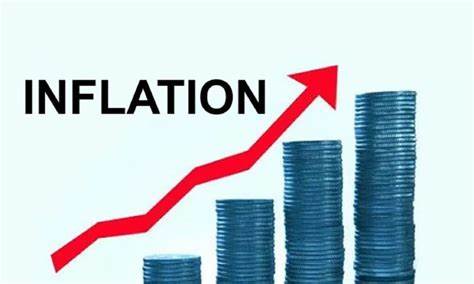 US Economy: Update
Geoffrey Woglom, 
Professor of Economics
Amherst College, emeritus
March 15, 2023
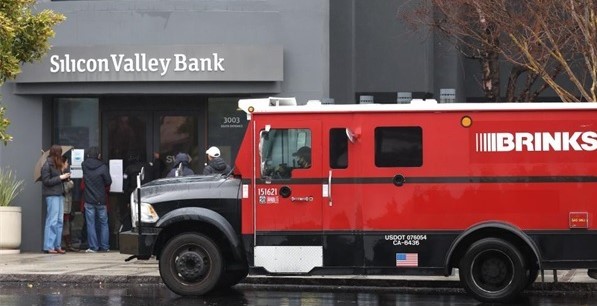 14
Outline for the Talk
Summary of the state of the economy.
The Effect of M&F policies.
What lies ahead for the economy.
The implications of recent bank failures
15
Gross Domestic Product
16
Real GDP and ‘Potential’ during the Recovery
The “output gap” is about $100b
Source: Fred, St Louis Fed
17
[Speaker Notes: GDP is about $27 trillion.  GDPNOw 3.9 1/5 Blue Chip 1.2]
Labor Market:  Fully Recovered?
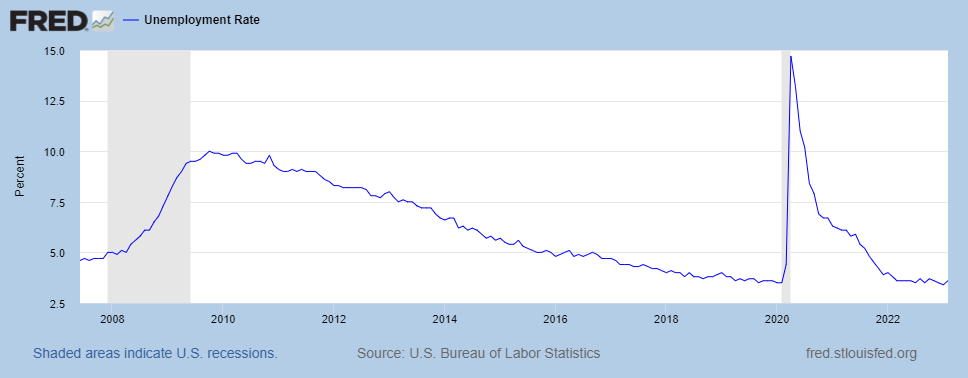 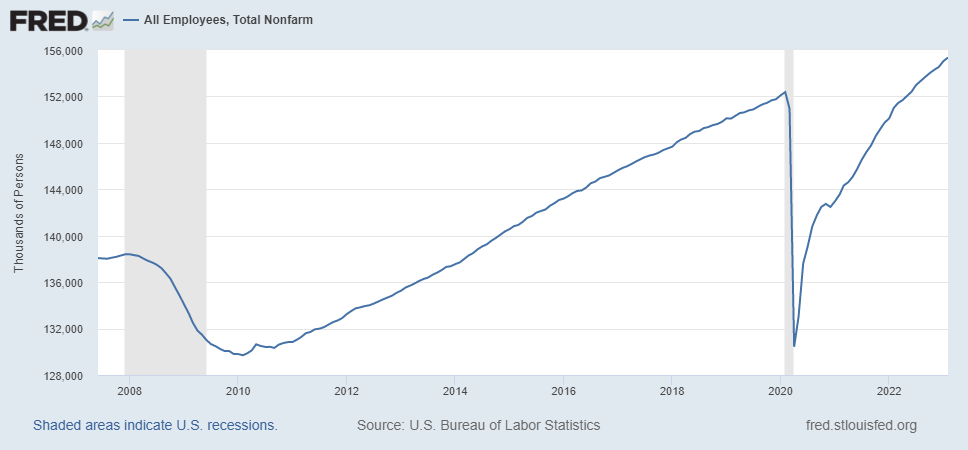 Slight uptick in February to 3.6%
18
[Speaker Notes: One big difference with GDP graph.  Total jobs have barely recovered, although 517 thousand jobs added in January]
Where Have All the Workers Gone?
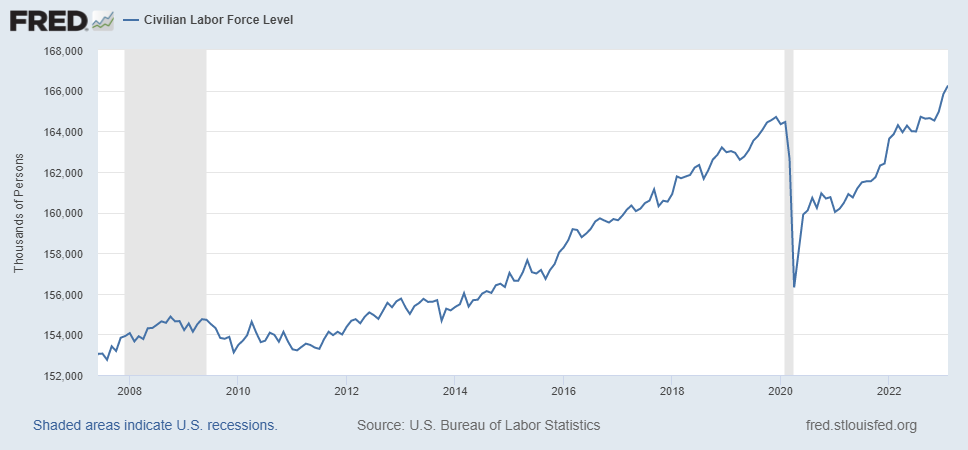 19
[Speaker Notes: Big increase in February helps to explain rise in unemployment 419 increase 177 more employed]
Labor Market in Pennsylvania
20
Overall Good News on the Real Side
GDP is very close to its potential.
The labor market as measured by the unemployment rate is fully recovered.
Fly in the ointment:  labor force has lost over 1.5 million workers.

But there is also a nominal side: interest rates, asset prices, inflation and wages.
News isn’t so good!
21
Interest Rates: Era of Falling Rates Over?
22
[Speaker Notes: Fed policy rate 4.5 to 4.25.  Concerns with inflation]
National Housing Market and Closer to Home
23
https://www.zillow.com/research/data/
The Fall in Prices is Having an Effect
24
Stock Prices:  Rates and Recession?
25
[Speaker Notes: Since the end of 2021, lost almost 20%]
Inflation during the Recovery
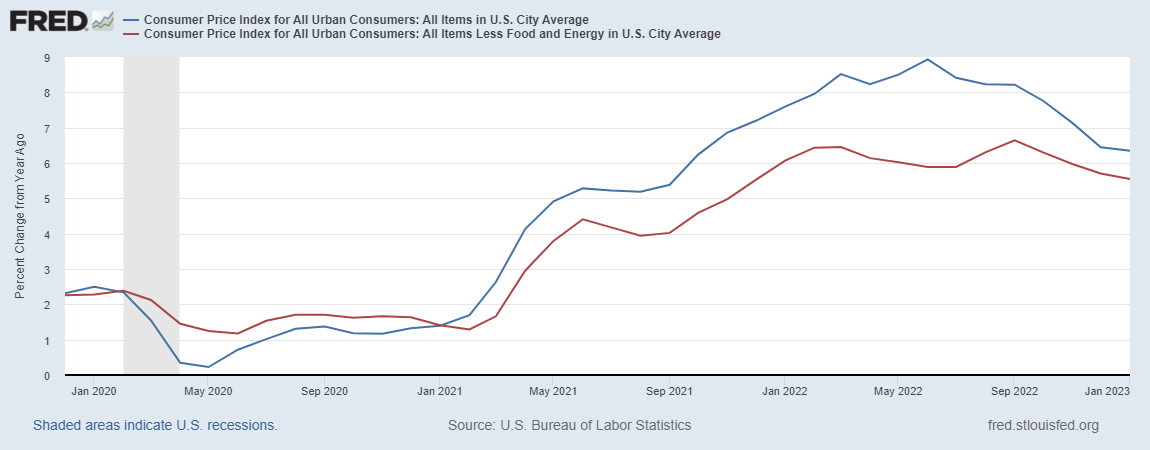 Looks Promising?
26
[Speaker Notes: August CPI yoy 8.3% down from 8.5 and Core 6.3 up from 6.3 in JUly]
Inflation:  A Closer Look
Source:  BLS accessed from Fred
27
Rents Paid and Rents Asked For
28
Wages Haven’t Kept Pace with Inflation
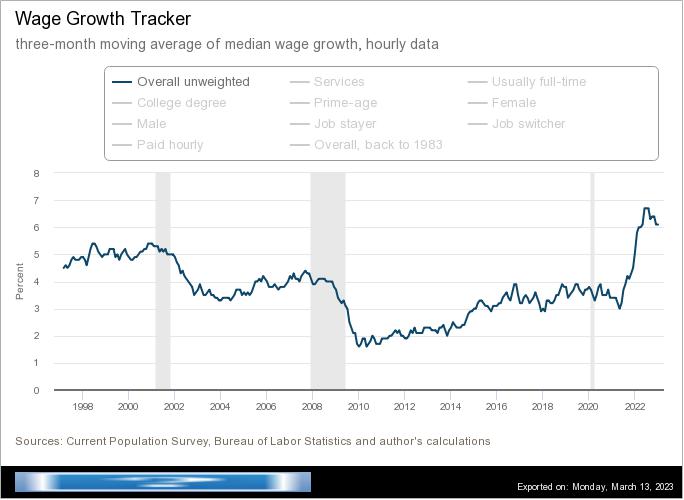 29
[Speaker Notes: But, note that low wage workers are doing relatively the best]
The “Nominal”  Side
Inflation:  There is a lot of work still to be done.
30
Policy  Effects
Fiscal:
2020-2021:  massive stimulus.  Cares Act, 3 rounds of stimulus checks, expanded unemployment benefits, Payroll Protection Loans.
Monetary:
2020-2/2022:  policy interest rate at zero, new round of quantitative easing.
3/2022-present:  most rapid increase in interest rates since Paul Volcker
31
Accommodative Monetary Policy until 3/2022
32
Where we Stand
The ARP was probably too big, but helped many poor families, and the Fed was aware of the size of the stimulus.
Monetary policy was too easy for too long, but since March of last years has been much more restrictive.
Yes, there were supply chain issues that temporarily raised inflation, but there was (is?) too much total spending.
So, where are we headed?
What will the Fed do?
33
Latest Numbers on Consumption
34
Forecasters Are in fact Seeing the “R” Word
35
What is a Recession?
Defined by the National Bureau of Economic Research (NBER)
“The NBER's definition emphasizes that a recession involves a significant decline in economic activity that is spread across the economy and lasts more than a few months.”
Popular Rule of Thumb:  Two or more, consecutive quarters where Real GDP falls.
Recessions are caused by decreases in total spending.
36
Real GDP Growth and Recessions
37
[Speaker Notes: Shaded Bars are recessions.  2022Q1, -1.6; Q2, -0.6 at annual rates.]
On March 3rd Powell Emphasized Rate Hikes
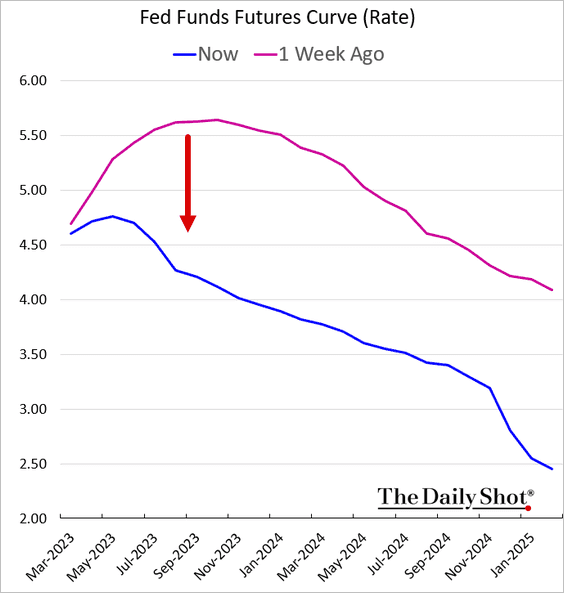 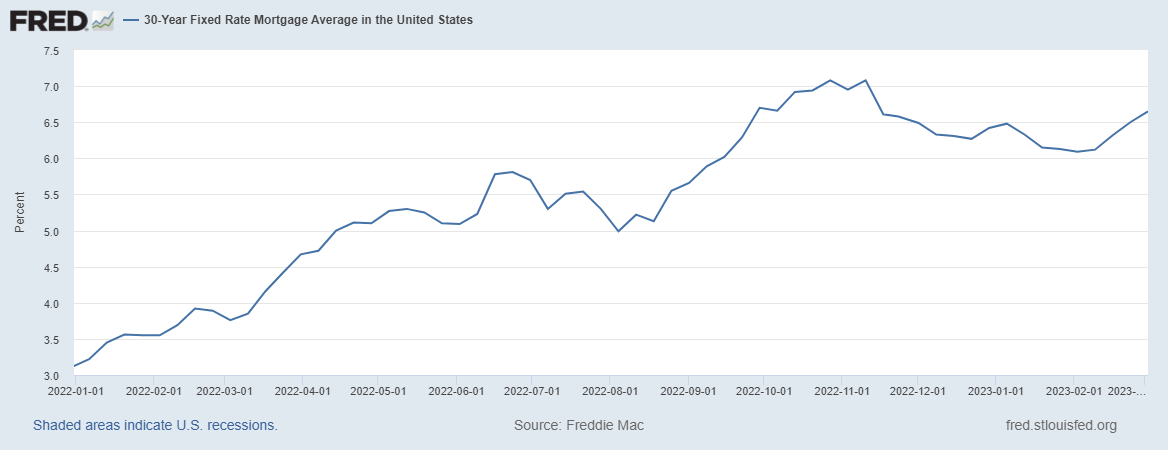 Blue last week
Red two weeks ago
Terminal rate
38
Something Happened Over the Weekend
39
Silicon Valley Bank
Regional mid-sized bank with $212b in assets; $6billion in capitalization (15th largest).
Focused on loans to venture capital and managing the desposit accounts of startups.
Very rapid growth in deposits and assets between 2021 and 2022, which led to big investments in “safe” long term Treasury bond.
The market value of these bonds fell drastically due to the Fed’s rise in interest rates.
No problem!  The bank does not incur “losses” unless it sells the bonds before maturity.
40
[Speaker Notes: JP morgan chase 3.7 trillion]
Whoops!
Concentrated and sophisticated depositors see the problem and want to get their money out (FDIC insurance guarantees deposits up to $250 thousand, and 90% above this amount!).
Deposit withdrawals force SVB to sell those bonds.
Precipitating a classic bank run and leading to the FDIC seizing the bank on Friday.
41
Silicon Valley’s Not So Wonderful Life
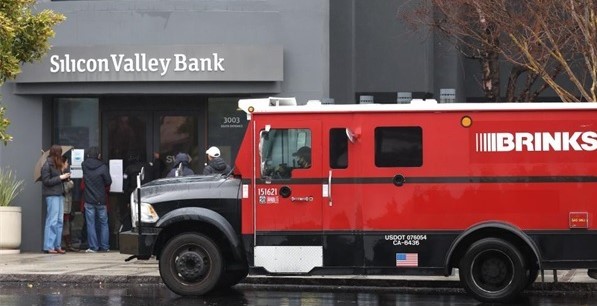 42
FDIC Bank Closures, in General
“Auction” off the failed bank; all depositors paid in full.
Payoff insured deposits and liquidate bank assets
Under Dodd-Frank, the FDIC is supposed to use the cheaper procedure.
In either case, funding comes from banks payments of deposit insurance premium.
43
But, in This Case:
Janet Yellen announced that all depositors would be paid in full, and there would be complete insurance of all bank deposits for a year.
Senior Executives all fired.
Fed created a new lending program, so that banks can borrow against Treasury bonds without realizing losses.
The rationale was to prevent bank run spreading to other midsize banks.
Two other banks recently closed
Stock prices of a number of similar sized banks have plummeted.
44
Problems with the Bailout
Political:
Did political favoritism play a role in bailing out well connected, sophisticated silicon valley depositors.
Why didn’t bank regulators see this coming? 
Economic:  has the moral hazard of “too big to fail” been increased.
For the Fed:  Will the Fed have to scale back its interest rate increases to prevent wide scale financial crisis?
45
Sadly, It Looks as if Things Could Get Worse
Credit Suisse a large Bank (45th largest in the world) with a significant US presence is in trouble
WSJ, 3/15: “Credit Suisse has been the problem child of European banking for several years. Repeated scandals and financial losses have hammered the 166-year-old bank, which combines a wealth-management business catering to the world’s elite rich with a Wall Street investment bank.” 
But, the danger is contagion and European bank shares were down.
46
Credit Suisse Takes a Beating
47
Turbulence in the Treasury Market
48
Trade: Bicycle Supply Chain
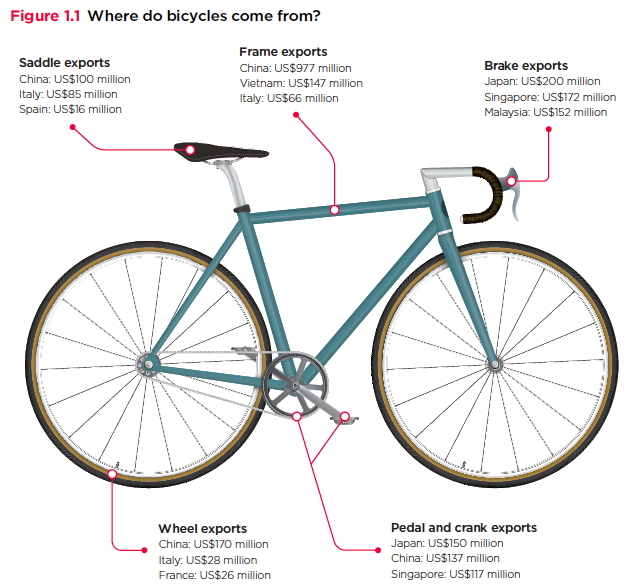 Next Week: Alan Deardorff
49
Source:  World Development Report 2020
Let’s Hear from You!
Geoffrey Woglom
grwoglom@amherst.edu

Contact NEED: Info@NEEDelegation.org

Submit a testimonial:  www.NEEDelegation.org/testimonials.php

Support NEED:  www.NEEDelegation.org/donate.php
50